ФГБОУ ВО КрасГМУ 
им. проф. В.Ф. Войно-Ясенецкого Минздрава России
Институт последипломного образования
Инструкция по оформлению документации для ординаторов и по работе с документами на сайте КрасГМУ
Нормативная база:1. ФГОС ВО по специальностям ординатурыhttp://krasgmu.ru/index.php?page[common]=dept&id=156&cat=folder&band=0&fid=278552. Учебные планы по специальностям ординатурыhttp://krasgmu.ru/index.php?page[common]=dept&id=156&cat=folder&band=0&fid=278543. Основные профессиональные образовательные программы по специальностям ординатуры (программы практик, практические навыки, содержание теоретического компонента: перечень ЗУНов)http://krasgmu.ru/index.php?page[org]=pve&cat=ord&mode=umkd
Шаг 1: открыть сайт КрасГМУ http://krasgmu.ruШаг 2: авторизоваться (на главной странице сайта КрасГМУ необходимо ввести логин и пароль)
Шаг 3: во вкладке обучающемся выбрать карьера /ординатура
Шаг 4: открыть позицию информация для ординаторов или ординатура – методическое обеспечение
В папке «информация для ординаторов»– шаблоны всех необходимых документов для ординаторов
В папке «ординатура – методическое обеспечение» -ФГОС ВО по специальностям, учебные планы и другие документы для работы с ординаторами на кафедре
Шаг 5: открыть позицию информация для ординаторов или ординатура – методическое обеспечение
В папке «информация для ординаторов»– шаблоны всех необходимых документов для ординаторов
В папке «ординатура – методическое обеспечение» -ФГОС ВО по специальностям, учебные планы и другие документы для работы с ординаторами на кафедре
Шаг 6: во вкладке сотрудникам выбрать деканаты /послевузовский
Шаг 7: открыть позицию ординатураШаг 8: открыть вкладку  УМКД
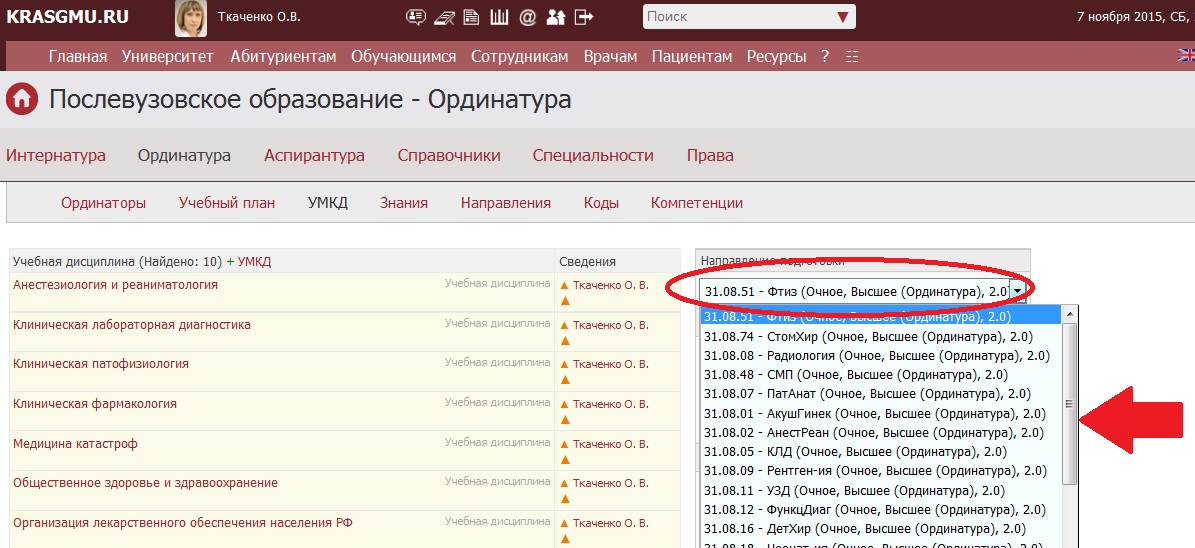 Шаг 9: открыть позицию ОПОП по специальности
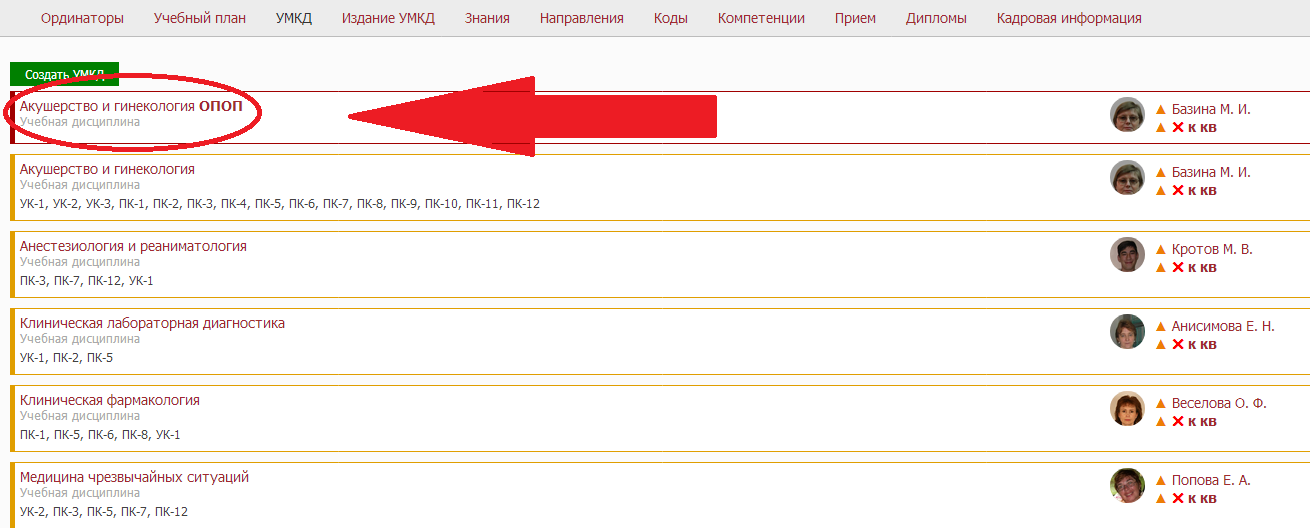 Шаг 10: информация для индивидуального плана
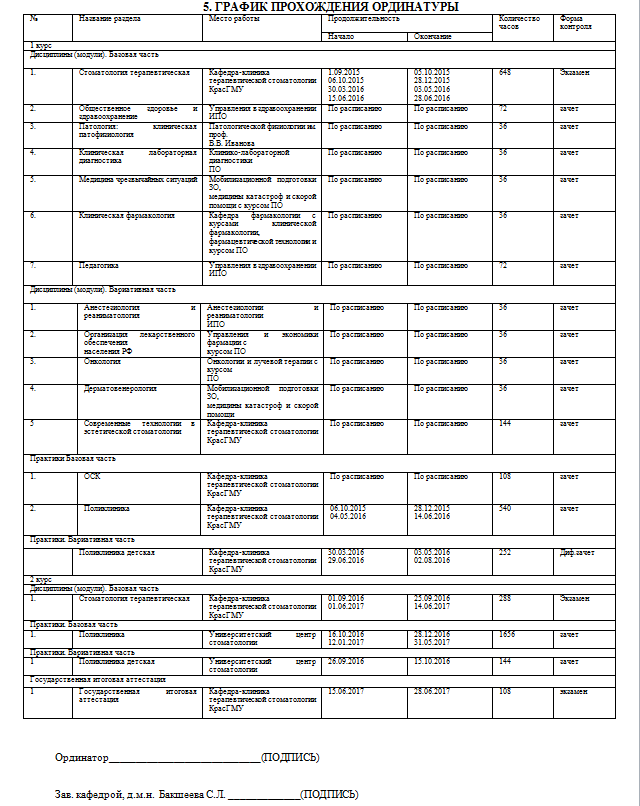 Спасибо за внимание!
ГБОУ ВПО КрасГМУ 
им. проф. В.Ф. Войно-Ясенецкого Минздрава России
ПРАВИЛА работы с электронным модулем
для сотрудников кафедр смежных  и фундаментальных дисциплин базовой части и обязательных дисциплин вариативной части учебных планов
Нормативная база:1. ФГОС ВО (2014) по специальности ординатуры (скачать на сайте КрасГМУ) http://krasgmu.ru/index.php?page[common]=dept&id=156&cat=folder&band=0&fid=168542. Учебный план специальности ординатуры (скачать на сайте КрасГМУ)http://krasgmu.ru/index.php?page[common]=dept&id=156&cat=folder&band=0&fid=169233. Другие нормативно-правовые акты (скачать на сайте КрасГМУ)http://krasgmu.ru/index.php?page[common]=dept&id=156&cat=folder&band=0&fid=16980http://krasgmu.ru/index.php?page[common]=dept&id=156&cat=folder&band=0&fid=16853
Шаг 1: открыть сайт КрасГМУ http://krasgmu.ruШаг 2: авторизоваться (на главной странице сайта КрасГМУ необходимо ввести логин и пароль)
Шаг 3: во вкладке сотрудникам выбрать деканаты /послевузовский
Шаг 4: открыть позицию ординатураШаг 5: открыть вкладку  УМКД
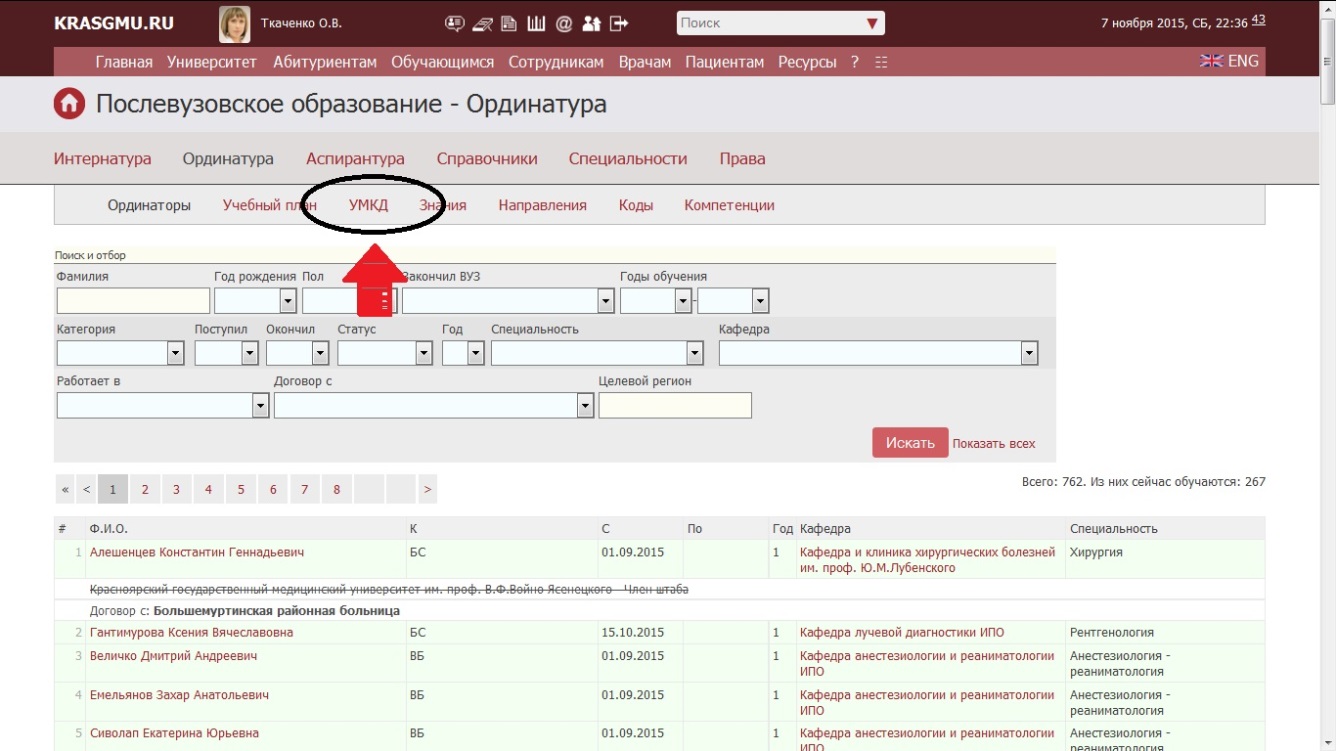 Шаг 6: Создание рабочей программы дисциплины1. Активировать вкладку +УМКД2. Выбрать дисциплину, направление подготовки, кафедру, председателя МК3. Обязательно поставить отметку «опубликовано» и «автор согласен», выбрать тип программы «учебная дисциплина»СОХРАНИТЬ
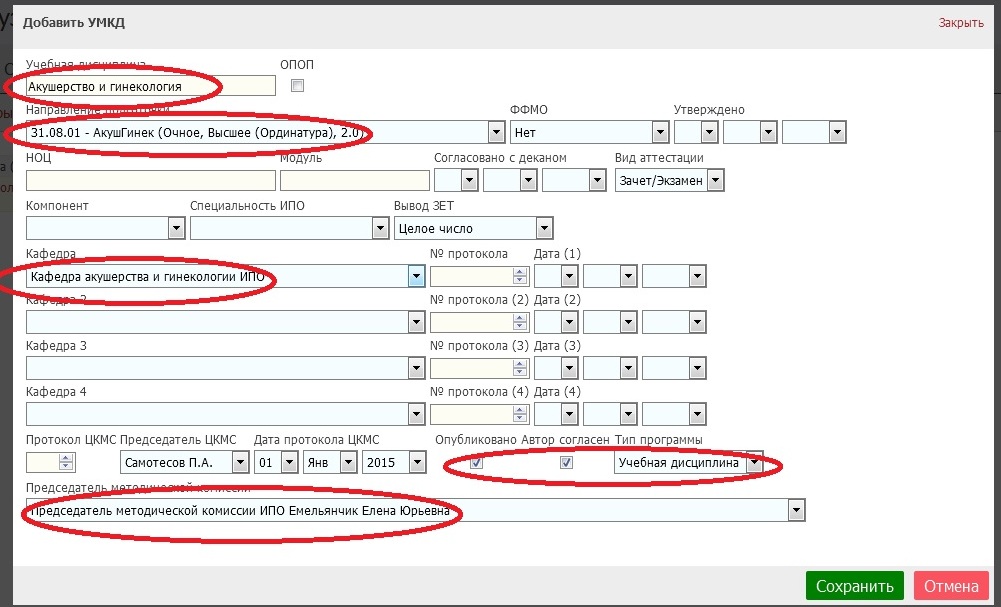 Шаг 7: Основные настройки РПДля активации РП необходимо, в соответствии с учебным планом специальности ординатуры, выбрать :- курс- семестр,- форму контроля экзамен или зачет
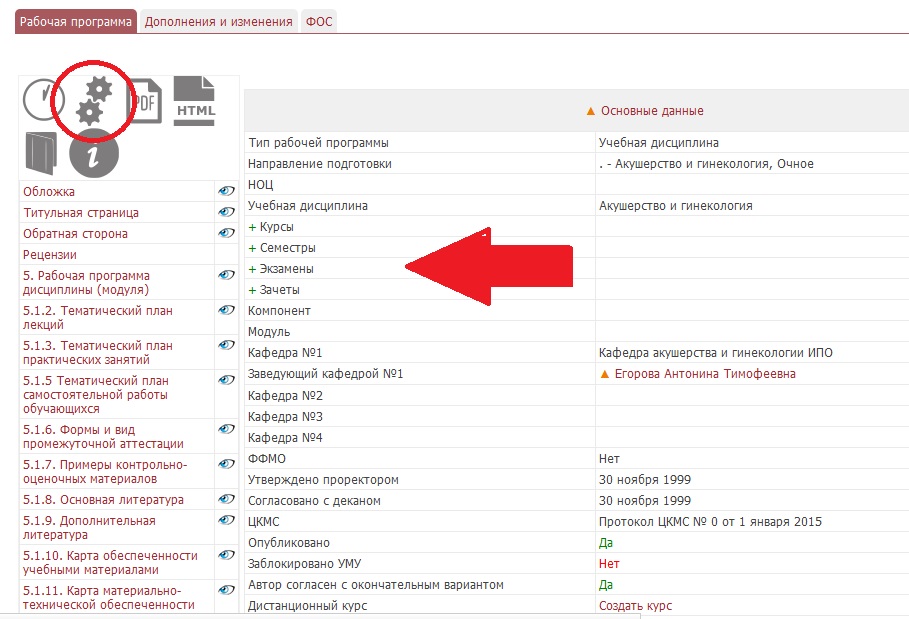 Для самоконтроля можно использовать закладку в виде часов «Сверить часы с учебным планом»В ходе заполнения РП можно отследить соответствие заполняемых часов учебному плану специальности ординатуры
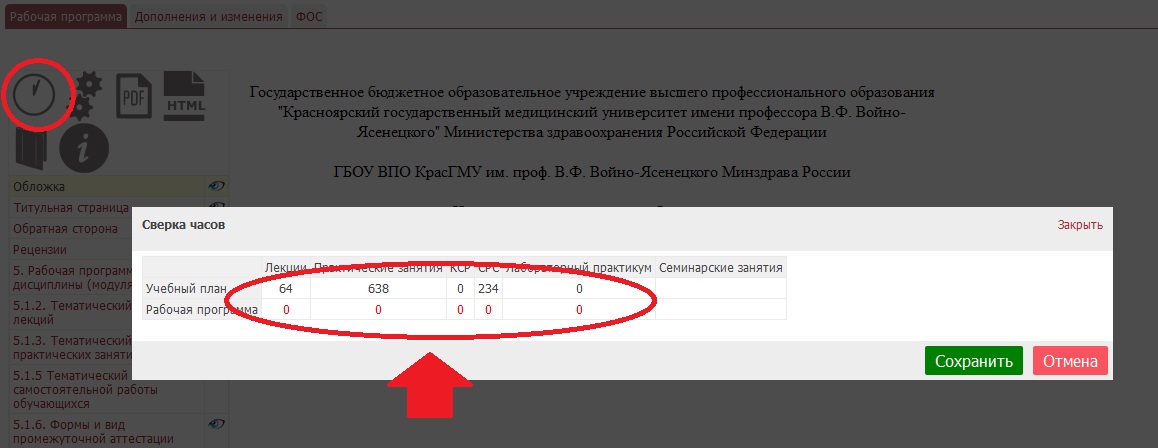 Шаг 8: для заполнения в РП дисциплины вкладок «Оборотная сторона» и «Рецензии» используйте инструкцию шаг 8 и шаг 9Шаг 9: в разделе 5 «Рабочая программа дисциплины (модуля)» необходимо выбрать компетенции, соответствующие им профессиональные задачи, добавить: знать, уметь, владеть, формы контроляСодержание компетенций, перечень профессиональных задач, формы контроля внесены администратором в базу данных
Для заполнения колонок «знать», «уметь», «владеть» используйте информацию по квалификационным характеристикам для специалистов из Приказа Минздравсоцразвития от 23.07.2010 г. № 541н (ссылка на приказ)http://krasgmu.ru/index.php?page[common]=content&id=43213
В разделе 5 «Рабочая программа дисциплины (модуля)» в пункте «Содержание рабочей программы учебного модуля» необходимо разбить содержание дисциплины на разделы. Без выполнения этого пункта, дальнейшая работа по наполнению программы невозможна
Шаг 10: Внести содержание в разделы 5.1.1 «Тематический план лекций»,  5.1.2 «Тематический план практических занятий», 5.1.3 «Тематический план самостоятельной работы обучающихся» Для автоматического формирования индексов тем, необходимо создать разделы и к ним добавлять темы занятий (см. формирование разделов Шаг 15)
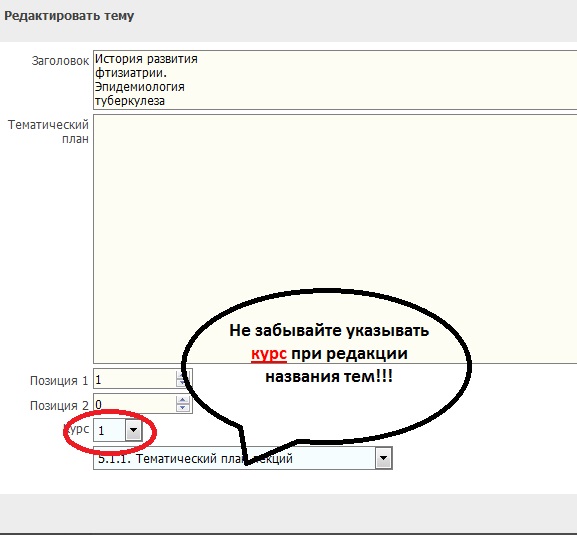 Раздел 5.1.4 «Формы и виды промежуточной аттестации» редакции не требует Шаг 11:  раздел 5.1.5 «Примеры контрольно-оценочных материалов» заполняется в соответствии с правилами внесения ФОС только для входящего и текущего контроля. Должны быть учтены все ранее запланированные, в разделе 5, виды контроля
Разделы 5.1.6 «Основная литература», 5.1.7 «Дополнительная литература» заполняются совместно с сотрудниками УБИЦ КрасГМУШаг 12:  раздел 5.1.8 «Карта обеспеченности учебными материалами» вносятся учебные материалы имеющиеся в наличии на кафедре
Шаг 13: в разделе 5.1.9 «Карта материально-технической обеспеченности» необходимо указывать клинические базы, аудитории, наименование оборудования и форму его использования
Спасибо за внимание!